¯^vMZg
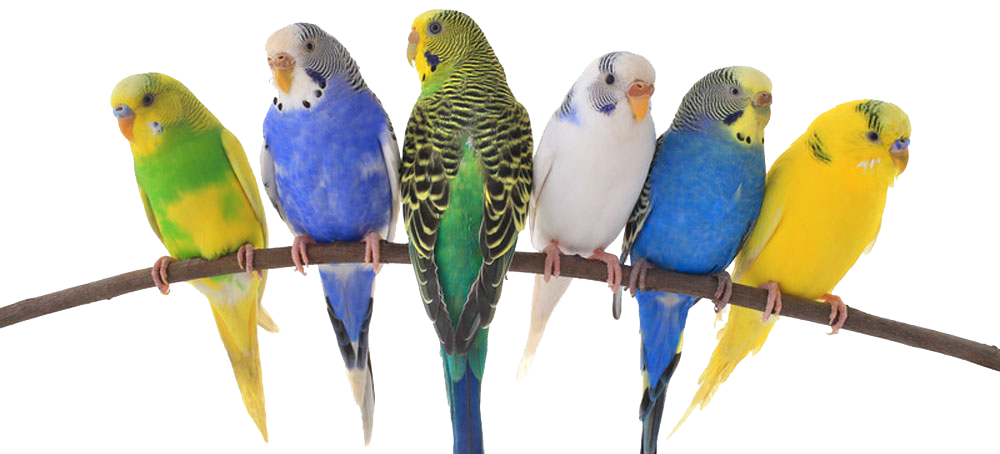 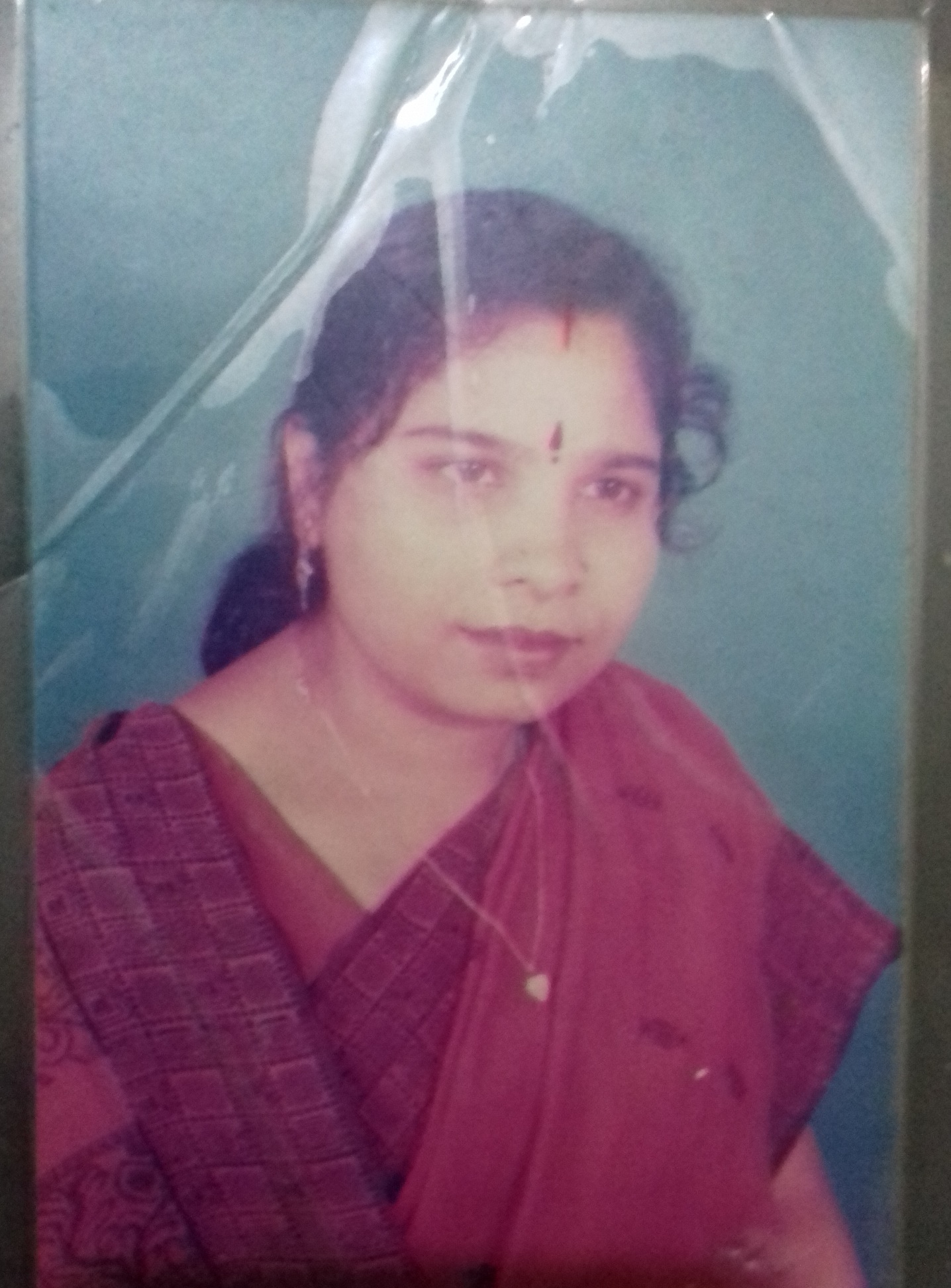 cwiwPZ
‡kÖwY: cÖ_g 
welq:evsjv
cvV: gygy mvZ w`b
cvV¨vsk: gygy mvZ w`b
mgq: 40 wgwbU
ZvwiL: 04/07/20
‡kdvjx miKvi
mnKvix wkÿK
RM`vk DPP we`¨vjq
AvÎvB,bIMuv
ï‡f”Qv
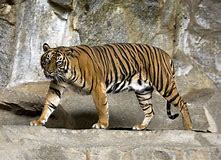 wkLb dj
GB cvV †k‡l wkÿv_x©iv........
        1| MíwU ï× D”Pvi‡Y co‡Z cvi‡e|
                   2| bZzb kã¸‡jvi A_©mn evK¨ I Aby‡”Q` MVb
Ki‡Z cvi‡e|
             3| ‰`wbK Kg© ZvwjKv ˆZwi Ki‡Z cvi‡e|
 4| kyb¨¯’vb c~iY Ki‡Z cvi‡e|
Avgiv AvR coe.......
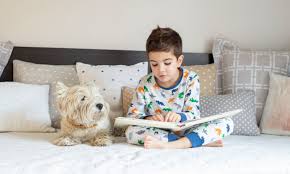 Mí
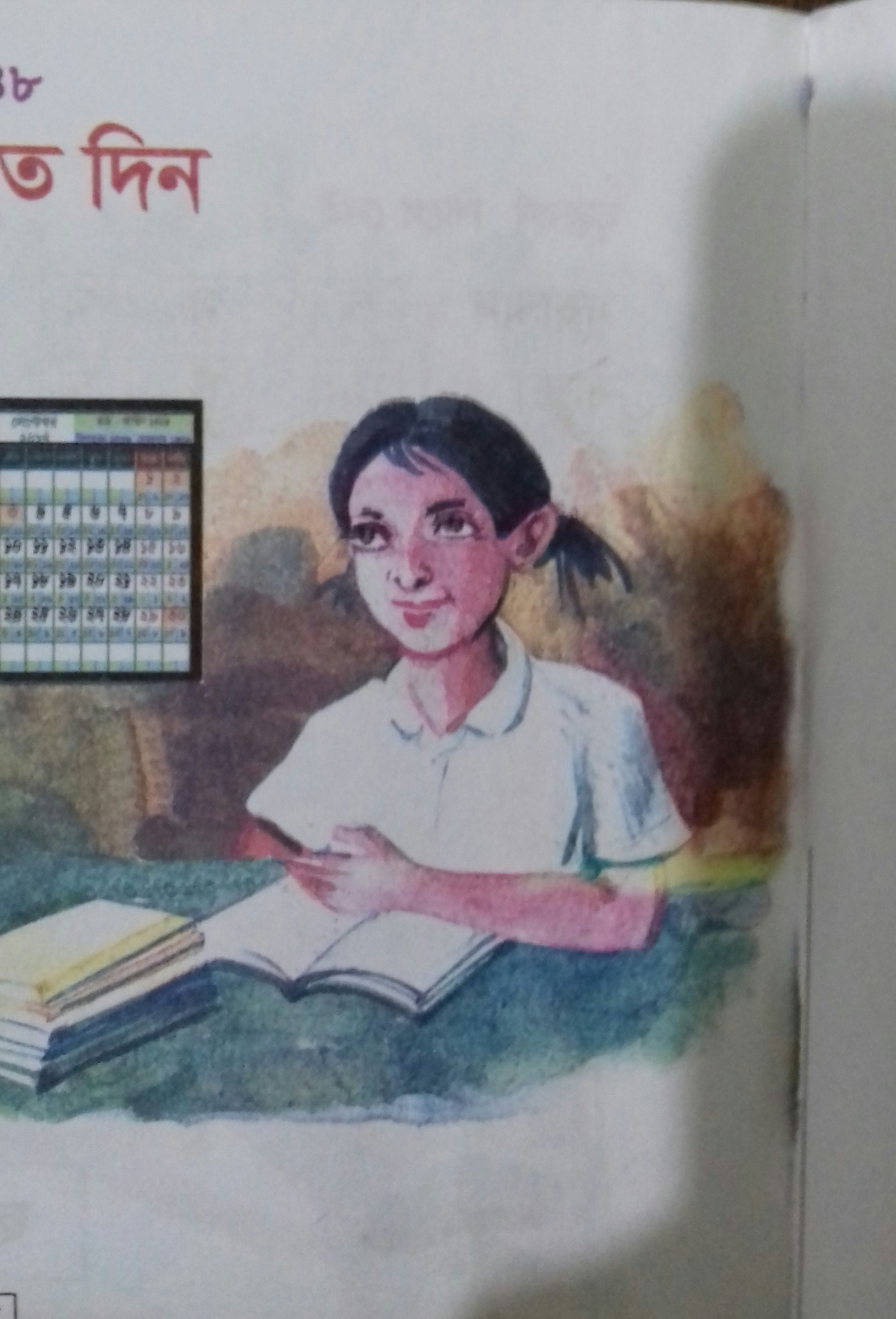 gygy †ivR ¯‹z‡j hvq| ‡jLvcov K‡i|
kwbevi †m covi †Uwej mvRvq|
iweevi †m evMvb †`Lv‡kvbv K‡i|
‡mvgevi Mvb †k‡L|
g½jevi muvZvi Kv‡U|
eyaevi wb‡Ri Ni mvd K‡i|
e„n¯úwZevi Qwe Avu‡K|
kµevi QzwUi w`b|
IBw`b †m †Ljvayjv K‡i|
wkÿ_x©iv Gevi Avgvi mv‡_ e‡jv|
hy³eY© wkwL
ß=c+Z
¯ú=m+c
¯‹=m+K
½=O+M
µ=K+  ª(i-djv)
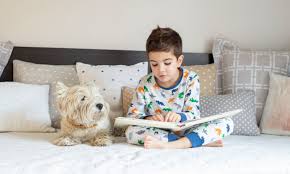 GKK KvR: mvg‡b G‡m G‡K G‡K Ave„wË Ki‡e|
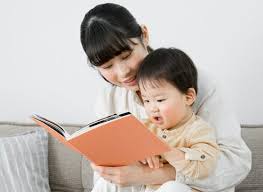 ‡Rvovq KvR: GKRb wkÿ_x© Ab¨Rb‡K ej‡Z ej‡e|
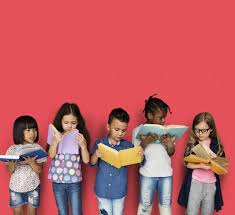 `jxq KvR: 5 Rb K‡i `j MVb K‡i MíwU co‡e|
cÖ‡kœi DËi `vË
K) gygy †mvgev‡i Kx K‡i? 
        L) g½jev‡i gygy Kx K‡i?  
M)kyµevi Kx w`b?
evwoi KvR
‡Zvgvi wb‡Ri mvZ w`‡bi Kg© ZvwjKv ˆZwi  K‡iv|
ab¨ev`
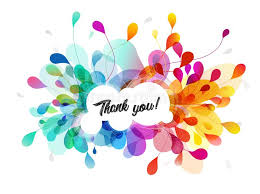